By Angela Fang
Land Pollution
Did you know…
Every year one American produces over 3285 pounds of hazardous waste
Every day Americans throw away 1 million bushels of litter out their car window
In an average day in the United States, people throw out 200,000 tons of edible food
We throw away enough trash every day to fill 63,000 garbage trucks
Other facts
Land pollution causes us to lose 24 billion tons of top soil every year
Approximately half of our trash is disposed in landfills
Over 80% of items in landfills can be recycled, but they’re not
Only 2% of our waste is actually recycled.
Background
As a result of the Industrial Revolution, natural habitats were destroyed and the environment was polluted, causing diseases in both humans, animals, and plants.
After World War II, industries began manufacturing and using synthetic materials such as plastics and inorganic pesticides
These materials are toxic and accumulate in the environment—they are not biodegradable
There has been increased rates of cancers, physical birth defects, and mental retardation, among other health problems as a result
Loss of biodiversity exists in the environment—animal and plant species become extinct at an alarming rate
The cleanup costs of hazardous waste dumps, and the difficulty in disposing of these chemicals safely, assure that pollution will continue to be a problem for future generations
Land Pollution: What is it?
Common problem worldwide
Direct result of the activities that humans engage in
Pollution of the Earth’s natural land surface by industrial, commercial, domestic, and agricultural activities
Includes visible litter and waste along with the soil itself being polluted
The deposition of solid or liquid waste materials on land or underground can contaminate the soil and groundwater and threaten public health
Land Pollution
Land pollution is often visible
Deforestation
Effects of mining – surrounding trees die off
Effects on shorelines and cities
But many aspects of land pollution are unseen
Suffering of creatures due to human actions
Extinction of plants
Future impacts
[Speaker Notes: However, what we don’t see is the senseless suffering of the creatures that we are killing through our human actions. What we don’t see is the final death of a flower or the last of its kind. What we can’t see is the future impact that our actions are likely to have on our lives as well as the lives of the animals, fish, insects, and creatures that depend on the environment for their daily survival. Most often, we don’t see these things because we simply choose not to.]
Components of land pollution
Land pollution is comprised of:
Solid waste
Soil pollution
Solid Waste
Semisolid or solid matter that are created by human or animal activities, and which are disposed because they are hazardous or useless
Sources of solid waste
Wastes from agriculture
Wastes from mining
Wastes from industries
Solids from sewage treatment
Ashes
Garbage
[Speaker Notes: Most of the solid wastes, like paper, plastic containers, bottles, cans, and even used cars and electronic goods are not biodegradable, which means they do not get broken down through inorganic or organic processes. Thus, when they accumulate they pose a health threat to people, plus, decaying wastes also attract household pests and result in urban areas becoming unhealthy, dirty, and unsightly places to reside in. Moreover, it also causes damage to terrestrial organisms, while also reducing the uses of the land for other, more useful purposes. 

Wastes from Agriculture: This comprises of waste matter produced by crop, animal manure, and farm residues.Wastes from Mining: Piles of coal refuse and heaps of slag.Wastes from Industries: Industrial waste matter that can cause land pollution can include paints, chemicals, and so on.Solids from Sewage Treatment: Wastes that are left over after sewage has been treated, biomass sludge, and settled solids. Ashes: The residual matter that remains after solid fuels are burned.Garbage: This comprises of waste matter from food that are decomposable and other waste matter that are not decomposable such as glass, metal, cloth, plastic, wood, paper, and so on.]
http://particleclothing.com/PARTICLE-08/culture_vintage.htm
Soil Pollution
Caused by chemicals in pesticides
Results from
Unhealthy methods of soil management.
Harmful practices of irrigation methods.
[Speaker Notes: Caused by chemicals in pesticides, such as poisons that are used to kill agricultural pests like insects and herbicides that are used to get rid of weeds]
Causes of soil pollution
http://visual.merriam-webster.com/earth/environment/land-pollution.php
Sources of land pollution
Littering
Herbicides, insecticides, and pesticides
Construction debris and waste
Mining waste
Overcrowded landfills
Deforestation
Chemical and nuclear plants
Industrial factories
Oil refineries
Human sewage
Oil and antifreeze leaking from cars
Causes of pollution
Increase in urbanization
Increase in agricultural land
Domestic waste
Agricultural activities
Industrial activities
[Speaker Notes: Increase in urbanization. Construction uses up forestland. More construction means increase in demand for raw materials like timber. This leads to the exploitation and destruction of forests. There is more demand for water. Reservoirs are built resulting in the loss of land
Increase in agricultural land. As the human population grew there was a greater demand for food. This caused more land allocated to agriculture. Forests were cut down for this purpose.
Domestic waste. Every single day, tons and tons of domestic waste is dumped ranging from huge pieces of rubbish such as unused refrigerator to fish bones. If all these wastes are not disposed of properly, the damage they can do to the environment and humankind can be devastating. While waste collected from homes, offices and industries may be recycled or burnt in incinerators, a large amount of rubbish is neither burnt nor recycled but is left in certain areas marked as dumping grounds. We throw away more things today and there is an increase in the quantity of solid waste. This has given rise to problems as new dumping grounds have to be found.
Agricultural activities. pesticides and herbicides used by farmers to increase crop yields also pollute the land when they are washed into the soil.
Industrial activities. For example, in open cast mining, huge holes are dug in the ground and these form dangerously deep mining pools. Heaps of mining waste are left behind and these waste often contain several poisonous substances that will contaminate the soil.]
Effects of land pollution
Exterminates wild life
Vegetation that provides food and shelter is destroyed
It can seriously disrupt the balance of nature, and, in extreme cases, can cause human fatalities
Most pesticides kill or damage life forms other than those intended. 
Pesticides can damage crops; kill vegetation; and poison birds, animals, and fish
[Speaker Notes: For example, pesticides used in an effort to control or destroy undesirable vegetation and insects often destroy birds and small animals. Some life forms develop immunity to pesticides used to destroy them.]
Effects (continued)
Skin problems are often diagnosed due to land pollution. 
One of the leading causes for birth defects. 
Land pollution indirectly affects the respiratory system of human beings
Can incur breathing problems and a number of diseases, which may affect the health of babies as well.
[Speaker Notes: Breathing in polluted dust or particle can result in a number of health problems related to the respiratory system.

It is said that the improper disposal of household wastes leads to allergic reactions on the skin.

Pregnant women living in unhealthy and dirty environment]
Effects (Continued)
The biggest problem that land pollution creates is the impact it has on the surrounding environments
Every form of land pollution kills off the habitats of land animals as well as aquatic life
The more we deplete these habitats the more the ecosystem is thrown out of balance.
Prevention
People should be educated and made aware about the harmful effects of littering
Items used for domestic purposes ought to be reused or recycled
Personal litter should be disposed properly
Organic waste matter should be disposed in areas that are far away from residential places
Don’t use pesticides
Action Plan
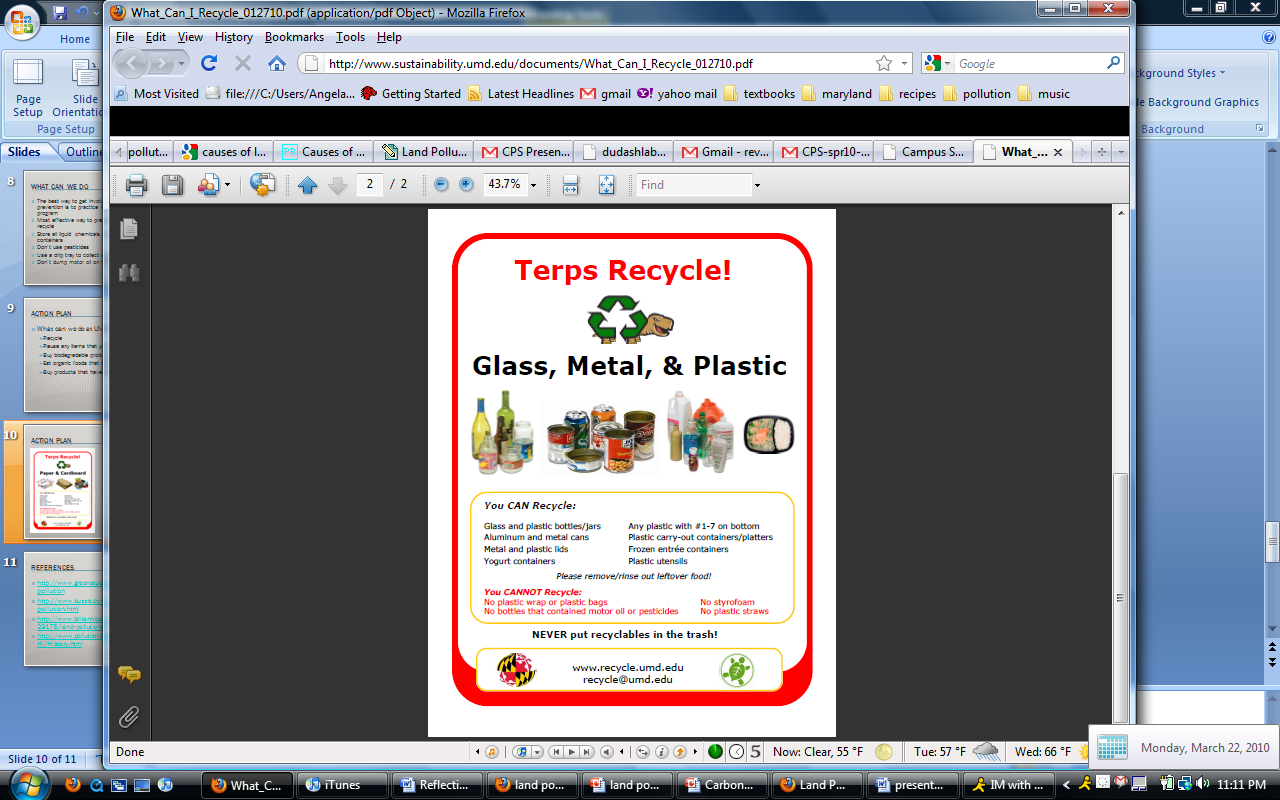 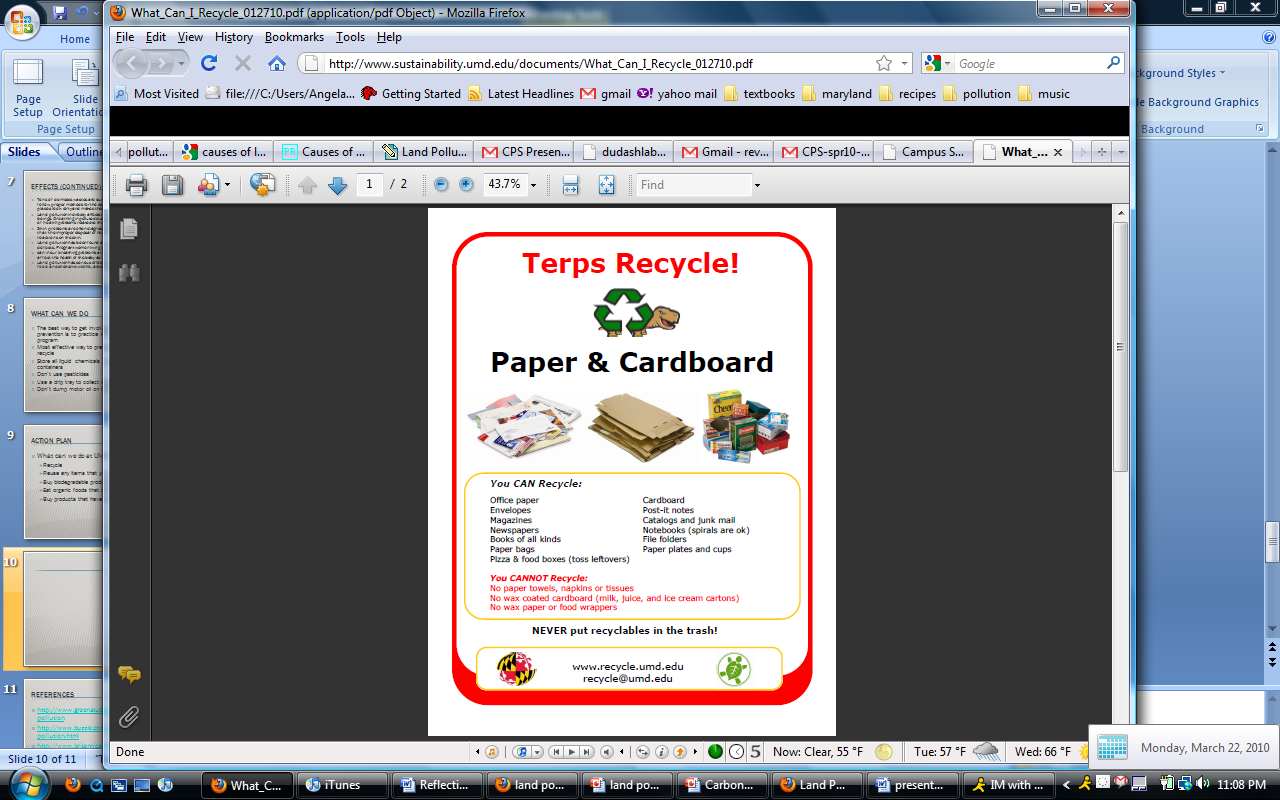 http://www.sustainability.umd.edu/content/campus/recycling_what.php
Action Plan
What can we do at UMD?
Recycle
Reuse any items that you can
Buy biodegradable products
Eat organic foods that are grown without pesticides
Buy products that have little packaging
Literature Cited
"Campus Sustainability · University of Maryland." Campus Sustainability · University of Maryland. N.p., n.d. Accessed 12 Mar. 2010. <http://www.sustainability.umd.edu/content/campus/recycling_what.php>.
"Causes And Effects Of Land Pollution ." iloveindia.com. N.p., n.d. Accessed 19 Mar. 2010. < http://lifestyle.iloveindia.com/lounge/causes-and-effects-of-land-pollution-4470.html >.
"EARTH :: ENVIRONMENT :: LAND POLLUTION image - Visual Dictionary Online." Visual Dictionary Online. N.p., n.d. Accessed 19 Mar. 2010. <http://visual.merriam-webster.com/earth/environment/land-pollution.php>.
"Earthplatform.com - Land pollution." Earthplatform.com - Earth Platform - Environment Search Engine. N.p., n.d. Accessed19 Mar. 2010. <http://www.earthplatform.com/c/pollution/land>.
"History - water, effects, environmental, disasters, pollutants, United States, chemicals, industrial, wells, toxic, world, human, power, sources, disposal, use, life, health." Pollution Issues. N.p., n.d. Accessed 12 Mar. 2010. <http://www.pollutionissues.com/Fo-Hi/History.html>.
"land pollution." Encyclopædia Britannica. 2010. Encyclopædia Britannica Online. Accessed 22 Mar. 2010 <http://www.britannica.com/EBchecked/topic/329175/land-pollution>. 
"Land Pollution." News & Articles On Air, Land And Water Pollution Causes, Effects And Solutions. N.p., n.d. Accessed 12 Mar. 2010. < http://scipeeps.com/land-pollution/ >. 
"Particle Clothing Vintage Reconstruction | Home." Particle Clothing Vintage Reconstruction | Home. N.p., n.d. Web. 19 Mar. 2010. <http://particleclothing.com/PARTICLE-08/culture_vintage.htm>. 
Pillai, Prabhakar. "Causes and Effects of Land Pollution." Buzzle Web Portal: Intelligent Life on the Web. N.p., n.d. Accessed 12 Mar. 2010. <http://www.buzzle.com/articles/causes-and-effects-of-land-pollution.html>.
"Pollution facts - pollution endangers humans + animals + plants." Keep Nature beautiful non profit Nature Conservation and Nature Education. N.p., n.d. Accessed 19 Mar. 2010. < http://www.keepbanderabeautiful.org/keepearthpollution.html?gclid=CKeEkI_kzKACFRBM5QodagkT0g>.
"Pollution, Water Pollution, Air Pollution." GreenStudentU: Green Students, Environmental Education, & Eco-Lifestyles. N.p., n.d. Accessed 12 Mar. 2010. <http://www.greenstudentu.com/encyclopedia/pollution>. 
Putatunda, Rita. "Land Pollution." Buzzle Web Portal: Intelligent Life on the Web. N.p., n.d. Accessed 12 Mar. 2010. < http://www.buzzle.com/articles/land-pollution.html >. 
"Solutions | Land Pollution | Environmental Health." Oracle ThinkQuest Library . N.p., n.d. Accessed 19 Mar. 2010. <http://library.thinkquest.org/07aug/01735/files/solutions_landpollution.html>.